UNIVERSIDAD AUTÓNOMA DEL ESTADO DE HIDALGO
Instituto de Ciencias Económico Administrativas
Área Académica: Turismo

Tema: Base de Datos (BD). 

Profesor: Antonio de Jesús Ángeles Villeda

Periodo: Julio – Diciembre 2016
Tema: Base de Datos
Abstract:

A massive database stores information structured and orderly, with the least possible redundancy also provides users with quick access to data that can view, edit or delete. 

A database can be local, considering that only one user can use on a computer or may be distributed, that the information is stored on remote computers and can be accessed through a network. 

                       Database, redundancy, accessibility, storage, efficiency, safety.
Keywords:
Base de Datos (BD)
Es una colección de datos relacionados y estructurados entre si; la recopilación de la información en forma ordenada dentro de una BD, nos ayuda a realizar funciones de acceso y búsqueda de los datos de una manera fácil y sencilla.
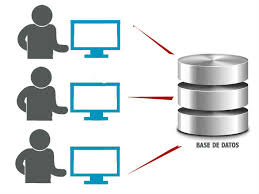 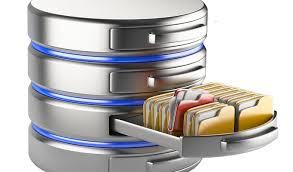 Archivos vs Base de Datos
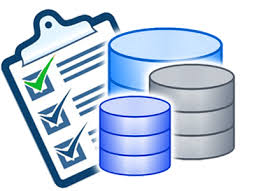 Características de una BD
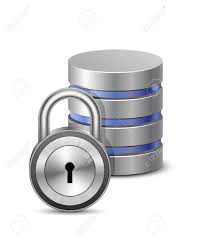 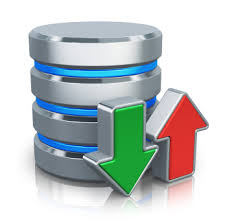 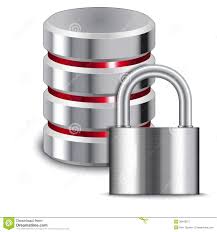 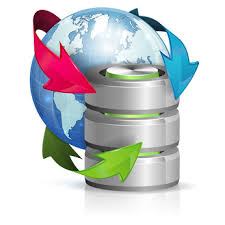 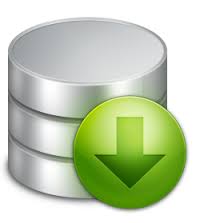 En una BD intervienen…
DBA
DBMS
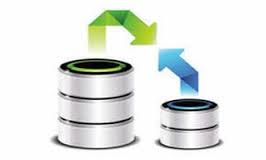 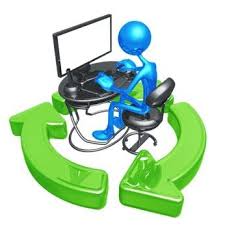 Sistema Gestor de la BD

Controla los datos, así como el programa que tiene acceso a estos.
Administrador de la BD

Son los usuarios que controlan y utilizan la BD.
Una base de datos se puede definir como un conjunto de información relacionada que se encuentra agrupada o estructurada.
Procesos en una BD
Dentro de una BD se pueden realizar los siguientes procesos, que almacenan, buscan, coordinan y presentan la información de manera eficiente.
Algunos DBMS…
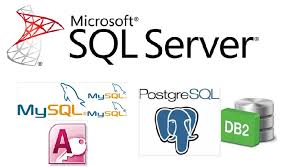 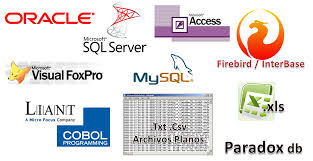 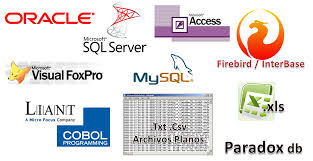 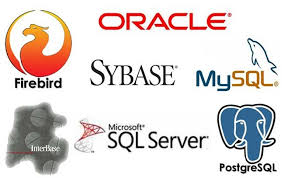 Elementos Básicos en una BD
Dato:  Conjunto de caracteres con algún significado, pueden ser de tipo numérico, texto, moneda…

Campo:  Unidad más pequeña a la cual se puede referir en un programa. En una BD representa una característica de un individuo u objeto.

Registro: Colección de campos de iguales o de diferentes tipos.

 Archivo: Colección de registros almacenados siguiendo una estructura homogénea.
Elementos Básicos en una BD
Campos
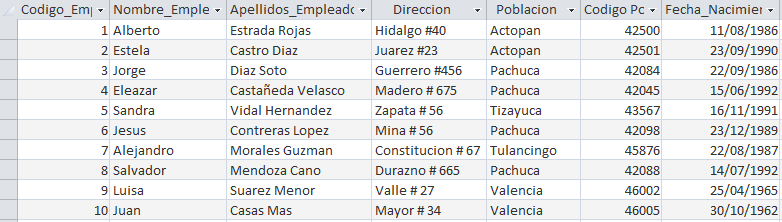 Registros
Datos
En la tabla de arriba se muestran los conceptos tratados anteriormente, con los que se trabaja dentro de la base de datos, los cuales se deben identificar adecuadamente.
Conclusión
Una BD es una herramienta fundamental dentro de cualquier empresa u organización, independientemente del giro al que se enfoque, ya que al hacer uso de ésta, la información siempre estará disponible, ordenada y estructurada para los usuarios, de tal manera que se elimine la redundancia o al menos la minimiza para tener un acceso rápido hacia la información que se desea manipular. 

Entre las ventajas mas relevantes al implementarla están la reducción del espacio de almacenamiento digital, considerando que se dejaron de utilizar los altos volúmenes de información impresa, y la rápida recuperación y actualización de los datos en comparación a un humano.
Referencias Bibliográficas
Alcolea, J., Álvarez, F. & Moreno, L. (2006). Generador del Modelo Relacional y Esquemas de Bases de Datos a partir del Modelo Entidad/Relación. Universidad Complutense de Madrid. Recuperado de         http://eprints.ucm.es/9037/1/Generador_del_Modelo_Relacional_y_Esquemas_de_Bases_de_Datos.pdf

Gómez, M. (2013). Bases de Datos. Universidad Autónoma Metropolitana UAM. Recuperado de http://www.cua.uam.mx/pdfs/conoce/libroselec/Notas_del_curso_Bases_de_Datos.pdf